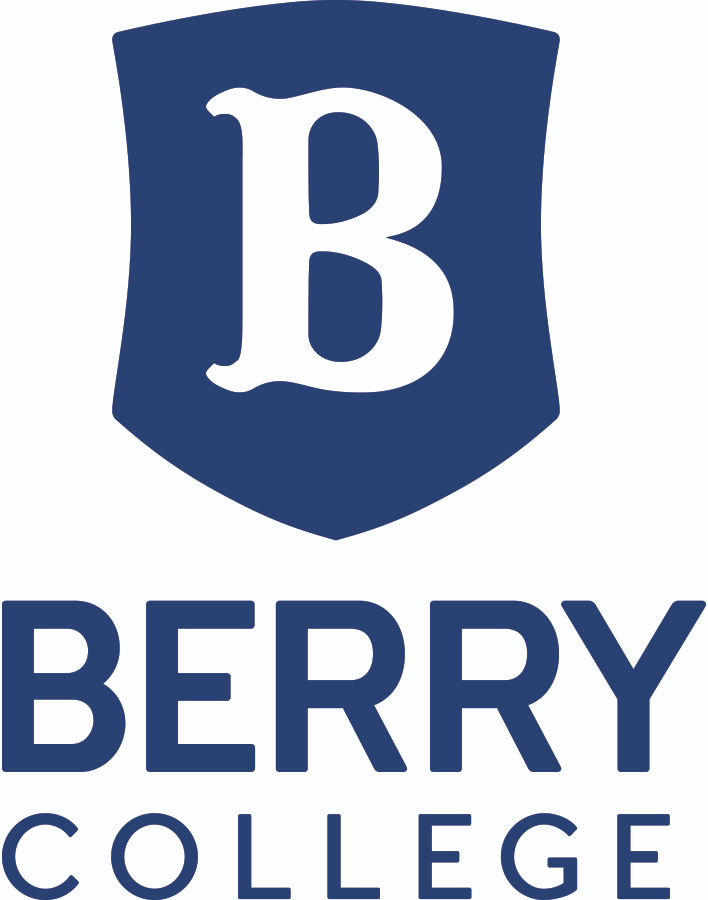 The Effectiveness of Public Versus Private Child Adoption ServicesAPEE 2025
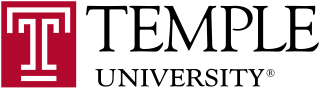 Dr. Simon Hakim, Professor of Economics Temple University
Dr. Brian Meehan, Associate Professor of Economics Berry College
1
Background (1)
Most adoptions are through foster care (FC), and some through private domestic entities like lawyers, religious agencies, embryos, and intercountry. 
Adoption through FC requires prior approval by the agency to enter the pool of approved adopters. Those who wish to adopt are checked for appropriate socioeconomic, demographic, and quite stiff housing characteristics to enter the pool.   
More than a third of children in FC experience three or more placements each year.  
Nearly 18 percent of youth who aged out of FC become homeless within 17 months.  Seventy percent of all California penitentiary inmates have spent time in FC (Bacara et al 2014; Channery et al 2020).  
Since 2017, U.S. child welfare agencies have been doing better in placing kids in families, but racial disparities persist for kids of all ages and progress eludes teens in care ( Annie E. Casey Foundation).
2
[Speaker Notes: -Five percent of exiting FC, or 20,000 a year, nationally, are older children that age out.  The lack of adoption permanency and the high turnover of foster parents yield emotional and psychological distress.  The frequent moves disrupt their education, limits their social and family relationships, they lack self-confidence, and experience difficulties in forming lasting connections, all leading to life-long poverty, education failure, homelessness, criminal behavior, substance abuse, suicide, and mental health problems traced to their FC upbringing (Fawley-King et al 2017). 

-Society experiences high costs of caring for and suffering from the aged out of FC youth.   

-Government resources are partially formed by lobbying groups and constituents’ pressure on their state and federal representatives.  Children in FC lack pressure, which leads to low budgeting.]
Background
Background (2)
High caseloads for social workers tends to lead to burnout and poor support for the children.  This leads to delays in critical services, lack of attention to the children, and insensitivity to their abuse (https://cteec.org/what-is-wrong-with-the-foster-care-system).
3
[Speaker Notes: I don’t understand the following point that was on the slide: When the preferred options of reunification with the birth parents or adoption by relatives cannot be done, the court is requested to legally untie the child from the birth parents and enable adoption.]
Existing Adoption Process
Existing Adoption Process
The court process of untying the child from their birth parents is often lengthy and expensive, and adoption efforts can start only after the court concludes its deliberations.
Domestic adoptions are mostly Intrastate. Interstate adoptions are 1 of 200 relative to intrastate since dual-court deliberations are required.  
Adoption of the highly demanded healthy babies is often done by queuing priority.  Older children, racial preferences, and low subsidies for children with health problems are barriers to their adoption.
4
Empirical Results (1)
We ran regressions on individual US children from 1995 to 2011 for all children in the public foster care system placed for adoption by public and private agencies, including children who received subsidies and were not in that system (AFCARS Reports).

Private, tribal, and independent agents place children from foster care faster than state agencies do.  
Tribal agencies are the fastest, however smallest in number of children followed by independent agents, and last by private agencies.  
The tribal agencies are about 2 times faster than the independent agents and 10 to 15 times faster than the private agencies.  
Adoptions by foster care and relatives are faster than adoption by others.  
White children were faster to place than black and Hispanic children.  
Male children take longer than females to adopt.  
Adoption by married couples is the fastest while adoption by single females and older males takes significantly longer; other possible adopters appear insignificantly affecting how long it takes to achieve adoption.
5
Empirical Results (2)
Higher payments for foster care suggest lower probability of adoption, while adoption subsidies increase the likelihood of adoption.  Increased subsidies have a larger expected impact on adoption than the effects of increased foster care payments that act in the opposite direction.  
Increased adoption subsidies while keeping foster care subsidies constant increases foster care parents’ likelihood of adopting the children under their care.   
Emotionally disturbed, mental retardation, and diagnosed disability (e.g., HIV) are associated with a lower probability of adoption.  Interestingly, physical disabilities do not seem to affect the likelihood of adoption. 
The chances of white children and females being adopted are significantly greater than the other categories.
6
Objective
Increase the number of adopted children who are older, racially diverse, and have mental or physical health issues.
Shorten the wait time after the court’s decision which allows adoption. 
Increase the number of FC providers to avoid monopolistic provision. 
Increase the welfare of adopted children and social welfare by establishing market-oriented prices and subsidies for the desired and less desired children, respectively, for the right to adopt.
7
Alternative 1: Do Nothing
Alternative 1: 
Do Nothing
Benefits:
Requires no changes to the FC and adoption systems and avoids risky alternatives.
Costs:
Keeping existing high personal costs for children age out, unprepared for the real world, and society’s costs of crime, healthcare, incarceration, police, and governmental welfare spending.  
 Usually, arbitrary adoption of healthy babies by the next approved family in the queue and likely not to the family that best fits the child’s attributes and the family’s preferences.
Insufficient government funds to support high medical and maintenance costs of children with problems in both FC and not enabling their adoption.
Long wait times of up to seven years for families that were already approved for adoption of healthy babies.
Adoption of a child from another state requires lengthy and expensive approval by the courts of both states; the child’s and the adopting parents.  
 Government foster care agencies conduct around 53% of all adoptions, giving them close to monopolistic power.
8
[Speaker Notes: The long wait time to adopt a baby makes financially able and wishing to adopt families to adopt from third-world countries, where the unknown attributes of the child are significant. 
The high and often unreasonable US states’ requirements, mostly in the housing conditions, cause suitable candidates, from both FC and adoption, not to be selected or prevent them for applying to FC or adopt a child. 
3. Governments’ FC agencies conduct around 53 percent of all adoptions, providing them close to monopolistic power.]
Alternative 2: Contracting Out of Private Services
Alternative 2: 
Contracting Out FC & adoption services to private companies
The average caseload for a child welfare worker is between 24 and 31 children, while the Child Welfare League of America recommends a caseload of 12 to 15 children per social worker. Twenty percent of these workers burn out, causing a shift to new workers, and reducing their productivity.  
Allowing private companies to search for and conduct FC and adoption services could reduce the pressure on such workers and introduce economic motives, competition, and long-term business considerations to the public and private actors (Snell, 2000).
9
Alternative 2: Costs & Benefits
Alternative 2: 
Costs & Benefits
Costs
1. Low probability of unknowns resulting from changing the system.
2. Short-term lack of private contractors offering their services in low-demand places.
Benefits:
1. Contracting out is desired only when sufficient competition exists among providers. As more firms enter the market, competition intensifies, and the need for monitoring diminishes. 
2. Privatizing adoption services does not shorten the process for healthy children or children with mild special needs.  Privatization is more effective for older children and children with special needs and has been shown to increase adoptions by now competing public agencies. 
3. The expected condition for contracting out is that the expected outputs of the private providers are defined and can be quantified in the contract.
4. All qualified private providers, whether for-profit or nonprofit, can compete.
5. Adoption providers are not restricted to in-state agencies.
10
Alternative 3:C
Alternative 3: 
Background Foster Care
The seminal paper of Landes and Poster (1978), Posner, 1987 and 1992), and Boudreaux (1995) suggest the sale by the expected mothers of the right to raise their babies or their parental rights.  
The market exposure suggested by Posner addresses the excess demand for healthy babies while maintaining the existing FC agencies, close to monopolistic non-priced, adoptions for all other children.
11
Alternative 3: FC Recommendations (2)
Alternative 3: 
Foster Care Recommendations (1)
State licensing for FC and adopting parents is stiff and requires reform, especially concerning the rigid and long housing conditions and safety requirements.  
More general guidelines can be set, and the inspectors could be educated on critical issues while be given more freedom on other minorly weight issues.  
Inspections should be sensitive to the opportunity costs of excessive requirements.    
The requirements could fluctuate with the extent of the excessive or shortage of potential FC homes or adopting parents.  
Availability of more FC homes prevent housing children in alternative pathways like large group homes and mental health institutions.
12
Alternative 3: Adoption Background
Alternative 3: 
Background
Our model addresses the problem of hard-to-adopt children who remain for a long time in FC. Nationally, five percent of older children age out of the FC system without being adopted. 
Our model suggests that introducing a market for the right to raise children could increase the resources available for hard-to-adopt children, improve the efficiency of resources allocated by the government, speed up the adoption process following the court’s approval, and improve the welfare of the adopted children and their adopting parents. 
Improving the adoption process will also reduce the excess of cases on the social worker in the FC system.
13
Alternative 3: Background
US DHHS provides subsidies for adopting parents that cannot exceed the FC payments for children with special needs.  Subsidies that reduce aging out from FC save taxpayers $143,000 in direct costs if adopted rather than stay in FC.  Total social savings excluding private savings from adoption and not staying in FC is $421,000 to $534,000.  Since the conditions of such children vary, so does the demand for each child, and therefore the amount of the subsidy necessary to get him/her adopted.  Depending upon the S & D conditions for each child, it is possible to get most or all available adopted.
The direct transaction cost of adoption is $5,000-$50,000 through domestic private agencies, $8,000-$40,000 through an attorney, $20,000-$50,000 from abroad, and an average of $2,744 through FC.  Auctioning the right to raise a child will prevent these transaction costs.
Existing adoption prices do not reach equilibrium and incorporate unnecessary transaction costs that prohibit adoptions, and time delays in the process.
14
Alternative 3: Description of Our Model
Alternative 3:
Description of our Model  (1)
Scaled bids on individual children, second-price online auctioning for raising the child without owning him/her.  No cap should be set on the bidding prices.
Only those screened and considered suitable adopting parents can participate in the auction.  
Only the highest bidder would be awarded the right to raise the child and pay the amount equal to the second lower bidder’s bid. Older children would have the right to prevent undesired adoption.
Bidding will start higher for all cases.  In the absence of positive demand for less-desired children, the bidding will shift in the opposite direction where the winner makes the lowest bid and receives the higher 2nd subsidy. 
Easing legal procedures and establishing national online auctioning will replace the current state-restricting option.
15
Alternative 3: Description of Our Model (2)
Alternative 3:
Description of our Model (2)
Government subsidies will be paid monthly for the subsidized children.  
Adopting parents will pay a lump sum amount after the auction for the desired children, with a future return option provided.  
 A private company will be delegated to conduct the auctioning. 
If extra revenues are generated in the auctioning, after preserving for future subsidy payments, they could be used to improve the well-being of the remaining FC children (an unlikely case). 
Expenditures on the birth mother from FC should be included in the auctioning to equalize its attraction to other adoption entities.
16
Alternative 3:
Costs & Benefits (1)
Alternative 3: Costs & Benefits
Costs:
Low probability of unknowns resulting from changing the system.
              Avoiding possible images of a slavery market.
3.         As with any free market conditions, the welfare declines for those interested in adopting healthy babies who cannot afford to do so at derived market prices, and those unwilling to pay the prices derived in the auction.
4.           A child may develop psychological problems when recognizing having been treated as a commodity.  
Benefits:
Creating a regional or national market increases the number of adoptions and improves the quality of the matching between children and adopting parents.  
Increasing the market requires greater flexibility by the Interstate Compact on Adoptions, where the court in only one state considers the adoption case. 
Revenues collected from auctioning the desired children will be used to subsidize, along with state and federal sources, the adoption of less-desired children who would otherwise likely exit FC unprepared for the real world.
The increased number and likely speed of the hard-to-adopt children will lower the burden on the social workers and improve services to FC children.
17
Alternative 3: Costs & Benefits (2)
Benefits (Continued)
5·  The prevailing Vickrey auctioning could provide the minimum required funds needed to adopt each, part, or all, of the hard-to-adopt children.
6·  The social worker will approve the adoption based on both parties' attributes.
7· Vickrey auctioning will maximize the revenues collected and minimize the subsidies necessary.
8· The auction provides a quantitative government subsidy required for child adoption that can be evaluated against the opportunity costs for the subsidy amount.
9· Government total subsidies may vary yearly depending on the demand for and supply of children available for adoption, replacing the more rigid existing budgetary allocations.
10· The auction saves on the transaction costs of current adoption entities.
11· The auction eliminates the years-long wait for adopting healthy babies.
12· Since auctioning is allowed only for the pool of approved adopting parents, the child benefits from financially stable adopters and or adopting parents who want this baby and not those next in line in the current price-less system.
13. Auctioning the right to adopt reduces and likely eliminates risky international adoptions.
14· Shifting from international to domestic adoptions saves a conservative direct cost of $45,000.
18
Alternative 3: Costs & Benefits (3)
Benefits (Continued)
15· The legal market price setting will reduce the black market in highly priced healthy babies and illegal payments to expecting mothers.
16· Foster care agencies will be allowed to reimburse expenses and reduce the attraction of other adoption providers.
17· Unlike Landes and Posner (1978), our model allows only legal payments for birth mothers.
18· The proposed model will increase the share of the more restrictive entry to the pool of foster care relative to other providers and improve the matching quality between the adopters and the child.
19· Alternative 3 shows that the welfare of the adopted children, hard-to-adopt children in foster care, and the adopting parents, increases when market prices are allowed for the right to raise the children.
20· The fluctuating subsidies are likely to get older children or children with problems adopted while increasing the social benefits above the costs of the subsidies.
21· Some may argue that adopting parents who have limited financial abilities and could provide a decent life for a healthy baby are eliminated from the market.  However, under existing practices, such facts may not be revealed in the pre-adoption stage.
22· The known fact is that, in ceteris paribus conditions, a baby is better off being adopted in a wealthier home and/or with parents ready to pay more because they were attached to this baby.
19
Recommendations
Implement a system of competitive bidding for foster care services to encourage private sector involvement and improve efficiency.
Reform state licensing requirements for foster care and adoptive parents to reduce barriers to entry.
Establish a national online auction system for the right to adopt children, with subsidies for hard-to-adopt children.
Allow foster care agencies to reimburse expenses to birth mothers to equalize attraction with other adoption entities.
Conduct further research to evaluate the long-term impacts of market-oriented approaches to foster care and adoption.
20
References
Fawley-King, K., et al. (2017). The Impact of Foster Care on Children’s Development. Journal of Child and Family Studies, 26(1), 1-12.
Bacara, A., et al. (2014). The Relationship Between Foster Care and Incarceration. Child Welfare, 93(2), 9-28.
Channery, J., et al. (2020). The Long-Term Effects of Foster Care on Mental Health. Social Psychiatry and Psychiatric Epidemiology, 55(1), 1-10.
Snell, R. (2000). Privatizing Foster Care Services: An Evaluation. Children and Youth Services Review, 22(1), 1-24.
Landes, E., & Posner, R. (1978). The Economics of the Baby Shortage. Journal of Legal Studies, 7(2), 323-348.
Posner, R. (1987). The Law and Economics of Child Adoption. Journal of Legal Studies, 16(2), 281-308.
Posner, R. (1992). Economic Analysis of Law. Little, Brown and Company.
Boudreaux, D. (1995). The Baby Market: A Critical Analysis. Journal of Libertarian Studies, 11(2), 1-22.
Annie E. Casey Foundation. (2023). The State of America’s Children 2023.
Child Welfare League of America. (2022). Caseload Standards for Child Welfare Workers.
US Department of Health and Human Services. (2024). Adoption and Foster Care Analysis and Reporting System (AFCARS)
21